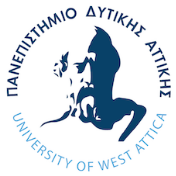 ΠΑΝΕΠΙΣΤΗΜΙΟ ΔΥΤΙΚΗΣ ΑΤΤΙΚΗΣ

ΤΜΗΜΑ ΝΑΥΠΗΓΩΝ ΜΗΧΑΝΙΚΩΝ
ΘΕΡΜΟΔΥΝΑΜΙΚΗ

ΠΑΡΑΔΕΙΓΜΑΤΑ
Γεώργιος Κ. Χατζηκωνσταντής Επίκουρος Καθηγητής 
Διπλ. Ναυπηγός Μηχανολόγος Μηχανικός 
M.Sc. ‘’Διασφάλιση Ποιότητας’’
Τμήμα Ναυπηγικών Μηχανικών 
Πανεπιστημίου Δυτικής Αττικής (ΠΑ.Δ.Α.)
ΘΕΡΜΟΔΥΝΑΜΙΚΗ                         ΚΑΘΗΓΗΤΗΣ ΓΕΩΡΓΙΟΣ Κ. ΧΑΤΖΗΚΩΝΣΤΑΝΤΗΣ  2020
1
Υγρός ατμός 0,5 (kg) σε πίεση 40 (bar) περιέχεται σε δοχείο 10 (lt). Να υπολογιστεί ο βαθμός ξηρότητας του μίγματος
Υγρός ατμός 0,5 (kg) σε θερμοκρασία 110 (C) περιέχεται σε δοχείο 10 (lt). Να υπολογιστεί ο βαθμός ξηρότητας του μίγματος
Υγρός ατμός 200 (kg) είναι σε πίεση 30 (bar) και βαθμό ξηρότητας 0,42.  Να υπολογιστεί ο βαθμός ξηρότητας του μίγματος όταν θερμανθεί με 18.000 (kJ)  στην ίδια πίεση , το έργο  και η θερμότητα μετά τη μεταβολή.
Υγρός ατμός μάζας  1 (kg) είναι σε πίεση 20 (bar) και βαθμό ξηρότητας 0,35.  
- Πόση θερμότητα απαιτείται ώστε το μίγμα να γίνει ξηρός ατμός ;
- Πόση θερμότητα απαιτείται ώστε από ξηρός ατμός να γίνει υπέρθερμος σε   
   θερμοκρασία 400 (C)
- Πόσο είναι το έργο για τη μεταβολή 1-3
Σύστημα σε πίεση 20 (bar) και θερμοκρασία 440 (C) εκτονώνεται μέχρι πίεση 0,5 (bar) κατά μια αδιαβατική ιδανική μεταβολή.
 
Να βρεθεί η τελική κατάσταση του συστήματος.

-    Ποια είναι η τελική κατάσταση του συστήματος  εάν ο βαθμός εκτόνωσης είναι 0,85 ;
Σύστημα 1 (kg) εκτελεί τον κύκλο Rankine σε πίεση 70 (bar). Να βρεθεί ο θερμικός βαθμός απόδοσης.
Εάν το σύστημα γίνει υπέρθερμος ατμός στην ίδια πίεση και σε θερμοκρασία 600 (C), να βρεθεί ο θερμικός βαθμός απόδοσης.